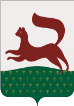 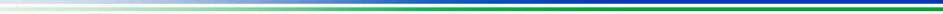 Проект планировки и проект межевания территории квартала, ограниченного улицами Цюрупы, Достоевского, Пархоменко и Кирова в Кировском районе городского округа 
город Уфа Республики Башкортостан
ЗАКАЗЧИК: Коротаев Д.В. 
ИСПОЛНИТЕЛЬ: МУП «АПБ» Г.УФЫ
Краткая пояснительная записка
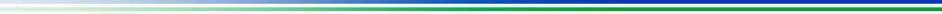 Проектом предлагается благоустройство территории существующих жилых домов, размещение площадок и парковок.
Согласно письма от Управления по государственной охране объектов культурного наследия Республики Башкортостан №03-07/3102 от 05.08.2021 проектируемые работы (размещение паркинга (литер 25)) вблизи объекта культурного наследия регионального значения «Дом жилой Якушевых», расположенного на прилегающей территории, не искажают визуальное восприятие и не нарушают композиционно-видовые связи (панорамы) объекта культурного наследия.
 Красные линии
Красные линии в проекте приняты на основании действующих красных линий. Линии отступа от красных линий (линии застройки) предусмотрены с учетом существующей застройки.
Застройка 
Площадь застройки на территории квартала – 2,83 га.
Площадь жилого фонда в квартале 69419,7 м2, в т.ч. площадь  строящегося жилого фонда – 7106,4м2. 
Численность населения – 3039 человек, в т.ч. в строящемся  жилом   доме – 237 человек. 
Очередность планируемого развития территории 
Проект предполагает 2 очереди строительства: 
Первая очередь строительства – реконструируемый детский сад литер 9, строящийся  жилой  дом  литер 18,18.1.
Вторая очередь строительства – двухуровневые подземные паркинги  литер 25, 27.
 Улично-дорожная сеть
Основное движение автотранспорта в границах проектирования предусмотрено по проезжей части с асфальтовым покрытием по ул. Цюрупы, Достоевского, Пархоменко и Кирова. Пересечения ул. Цюрупы с ул. Кирова и ул. Достоевского, ул. Пархоменко с ул. Достоевского и ул. Кирова предусмотрены в виде перекрестка со светофорным регулированием. 
По улицам Кирова и Цюрупы организовано движение общественного транспорта (автобус). Существующие остановочные пункты расположены на ул. Кирова, ул. Цюрупы с учётом радиуса обслуживания 500 метров.  Всего на территории проектирования расположено  4 существующих остановочных пункта. Размещение проектируемых остановочных пунктов проектом не предусматривается.
По ул. Кирова  вдоль красных линий запроектированы велодорожки.
ПРОЕКТ МЕЖЕВАНИЯ
Площадь территории межевания в пределах границы проектирования составляет 15,1 га, из них площадь межевания в пределах квартала составляет 10,07 га, на территории улично-дорожной сети – 5,03 га. Площадь проекта межевания совпадает с площадью проекта проектирования.
На территории проектирования сформировано 37 земельных участков. Из них 8 участков улично-дорожной сети, 29 участков на территории квартала в пределах красных линий.
На территории проекта 1 сохраняемый земельный участок, 31 образуемый земельный участок, 5 измененных земельных участков.
Проект планировки и проект межевания территории квартала, ограниченного улицами Цюрупы, Достоевского, Пархоменко и Кирова в Кировском районе городского округа город Уфа Республики Башкортостан, разработаны МУП «АПБ» г. Уфы по заказу Коротаева Д.В. (№01-01-09107 от 17.04.2020г.) с целью обеспечения устойчивого развития территории, выделения элементов планировочной структуры (кварталов, микрорайонов, иных элементов), установления границ земельных участков, на которых расположены объекты капитального строительства и границ земельных участков, предназначенных для строительства и размещения проектируемых объектов.
ПРОЕКТ ПЛАНИРОВКИ
Площадь  территории  проекта планировки составляет 15,1 га. 
Площадь квартала – 10,07 га.
Существующая застройка 
На территории квартала сформирована застройка, состоящая преимущественно из многоэтажных жилых домов и застройки средней этажности. В жилых домах на первых этажах вдоль красных линий размещены предприятия соцкультбыта. Также в квартале находятся два детских сада вместимостью 120 мест (детский сад №245) и 270 мест (детский сад №170), подземный паркинг на 35 машиномест, административное здание «Башинформсвязь». В центре квартала расположен недостроенный объект жилого строительства высотой 10 этажей со встроенно-пристроенными помещениями. 
Улично-дорожная сеть
В настоящее время улично-дорожная сеть на территории проектирования сформирована. Всего на территории проектирования расположено  4 существующих остановочных пункта: по ул. Кирова, ул. Цюрупы. Общественный транспорт представлен автобусом.
Территориальные зоны
Испрашиваемый участок попадает в нижеперечисленные зоны: 
Жилая зона Ж-3 - для многоэтажной застройки многоквартирными жилыми домами высотой 9 и выше этажей, включая подземные.
Общественно-деловая зона ОД-2 – для широкого спектра коммерческих и обслуживающих функций застройки, формирующей общественно-деловой центр городского округа, включающий объекты социального, культурного, спортивного назначений.
Коммерческо-производственная зона КП-3 – для объектов, сочетающих коммерческие и производственные виды деятельности.
Зона СП-2 – для организации санитарно-защитных зон.
Объекты историко-культурного наследия
Согласно письма Управления по государственной охране объектов культурного наследия Республики Башкортостан №07-07/750 от 02.03.2021 на рассматриваемой территории объекты культурного наследия, включенные в Единый государственный реестр объектов культурного наследия народов Российской Федерации, отсутствуют.
Планировочная организация территории   
Проект планировки разработан с целью обоснования увеличения территории и реконструкции здания детского сада №170 (литер 9) за счёт сноса капитальных и некапитальных объектов застройки, увеличения проектной вместимости здания с 270 до 340 мест за счёт строительства нового здания детского сада высотой 3 этажа. Новое здание детского сада располагается на расстоянии 31,5м от красной линии по ул. Достоевского. Размещение новой жилой застройки  проектом  не предусмотрено. 
На территории квартала запроектированы 2 двухуровневых паркинга (литеры 25,27)  общей вместимостью 174 машиноместа. 
Объект незавершённого строительства – 10-этажный жилой дом – проектом предлагается завершить, благоустроить прилегающую территорию, разместить нормативные по ширине проезды, необходимые площадки благоустройства. Во встроено-пристроенных помещениях объекта проектом предлагается размещение спортивных и гимнастических залов.
2
Схема расположения элемента планировочной структуры
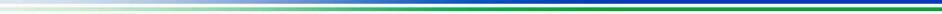 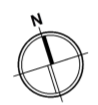 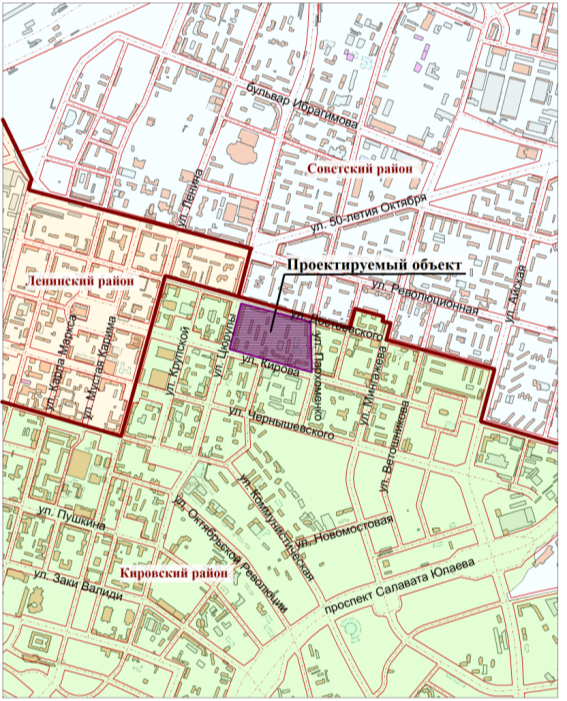 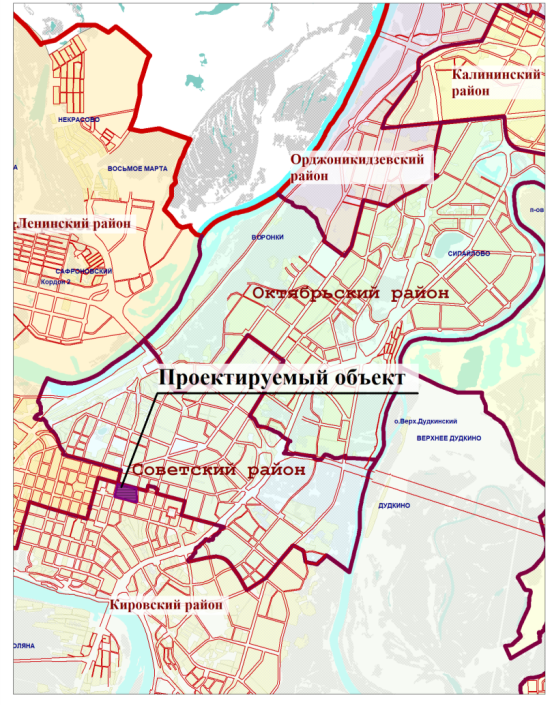 3
Схема современного использования. Схема границ территорий объектов культурного наследия.
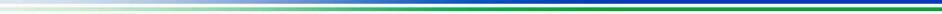 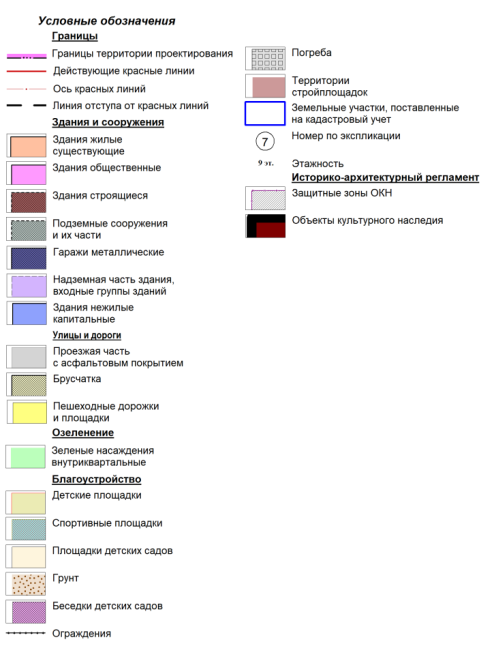 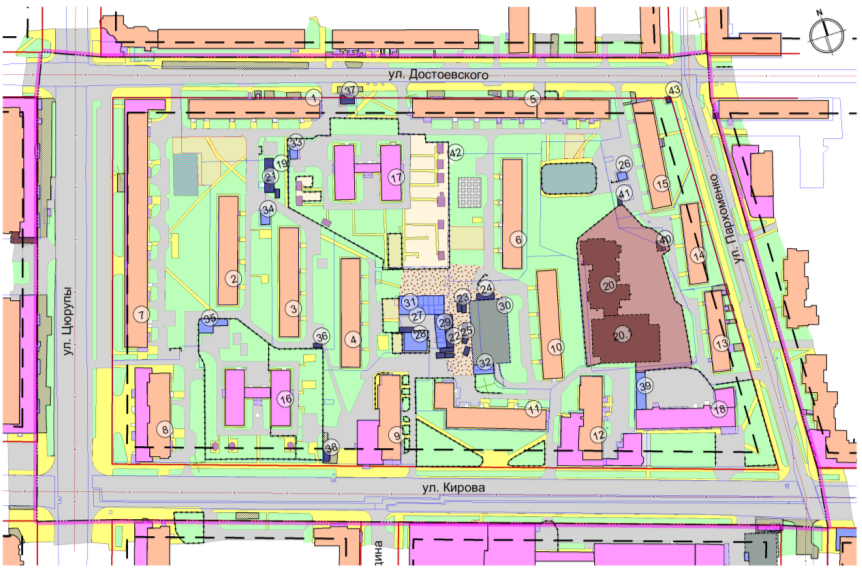 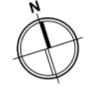 4
Ведомость существующих зданий и сооружений (начало)
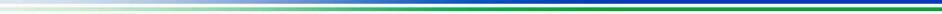 5
Ведомость существующих зданий и сооружений (окончание)
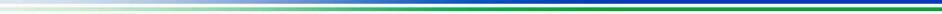 5.1
Схема границ зон с особыми условиями использования территории
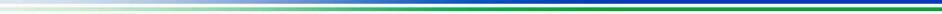 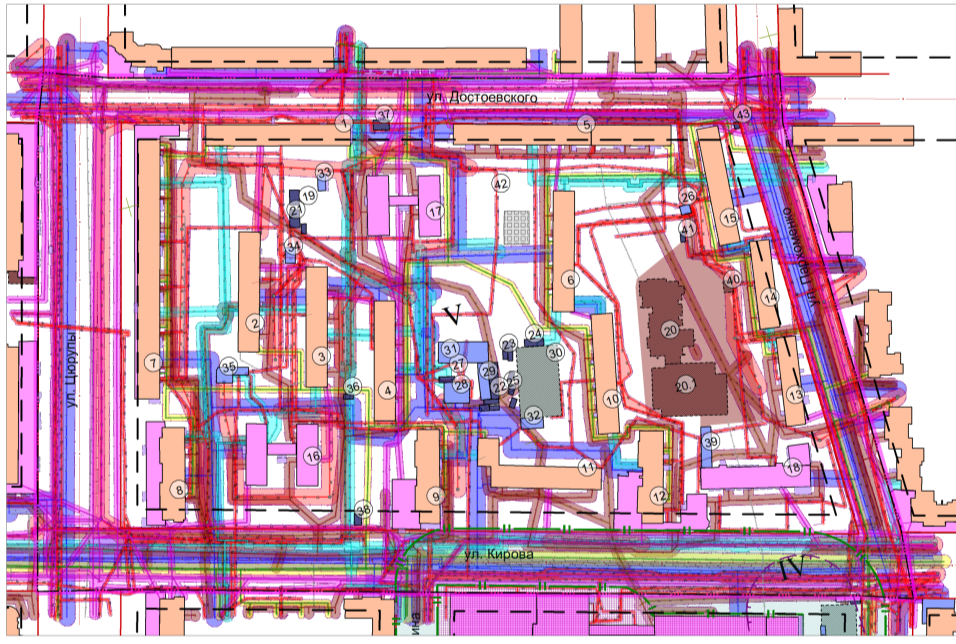 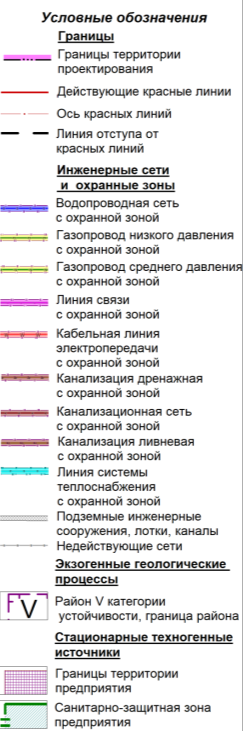 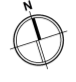 ул. Худайберд
6
Схема границ зон планируемого размещения объектов капитального строительства
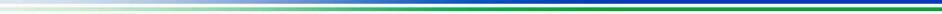 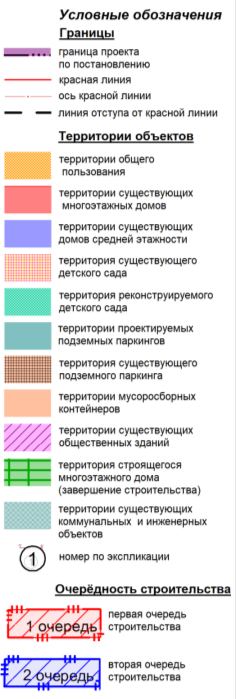 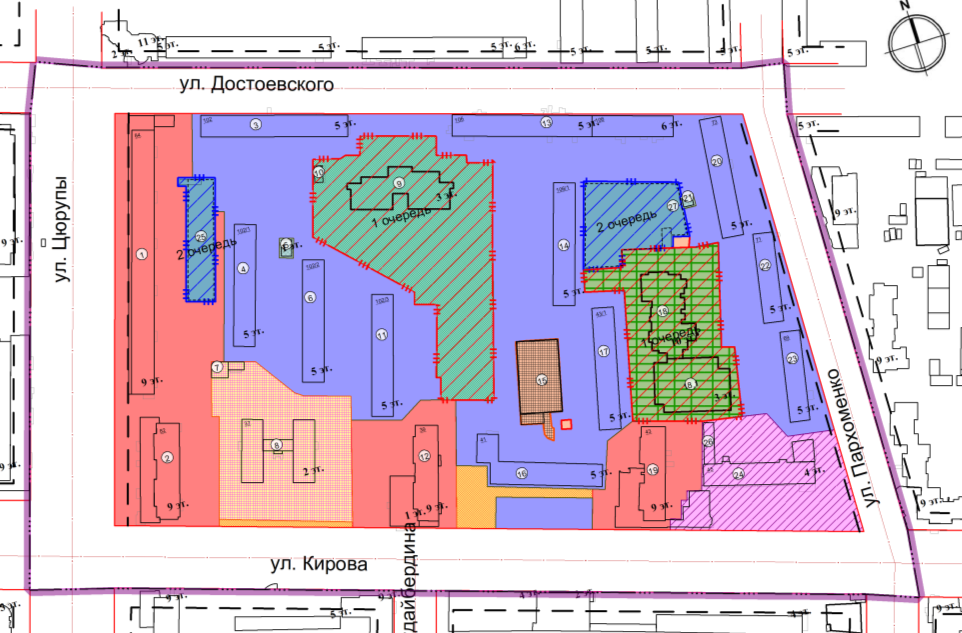 Ул. Худ
7
Схема планировочной организации территории
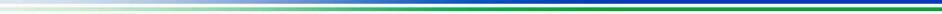 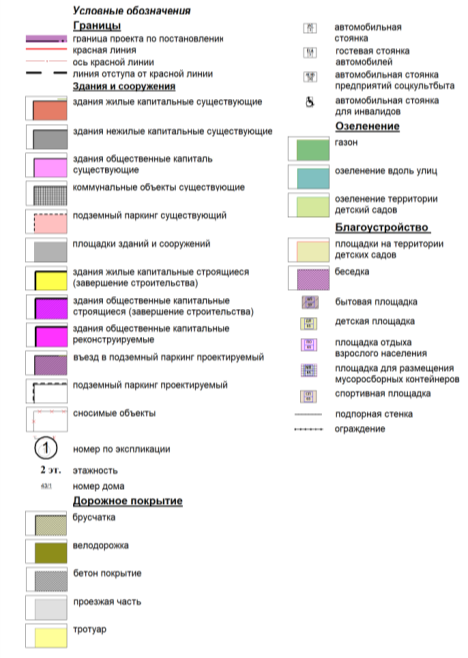 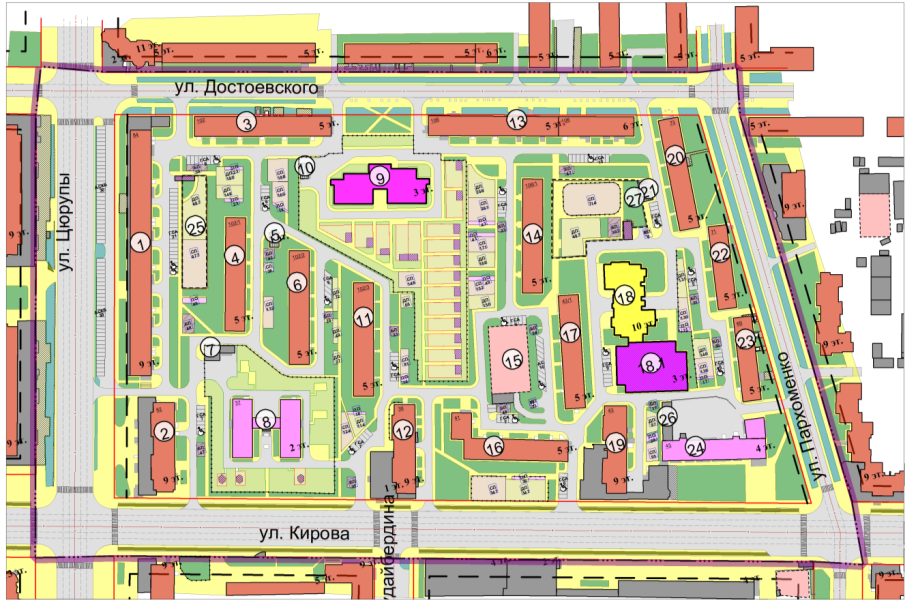 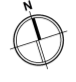 Ул. Худ
8
Ведомость зданий и сооружений по проекту планировки (начало)
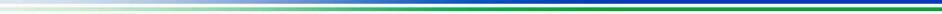 9
Ведомость зданий и сооружений по проекту планировки (окончание)
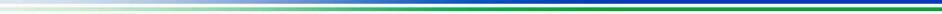 9.1
Схема организации улично-дорожной сети и схема движения транспорта и пешеходов
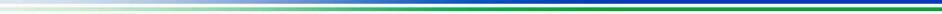 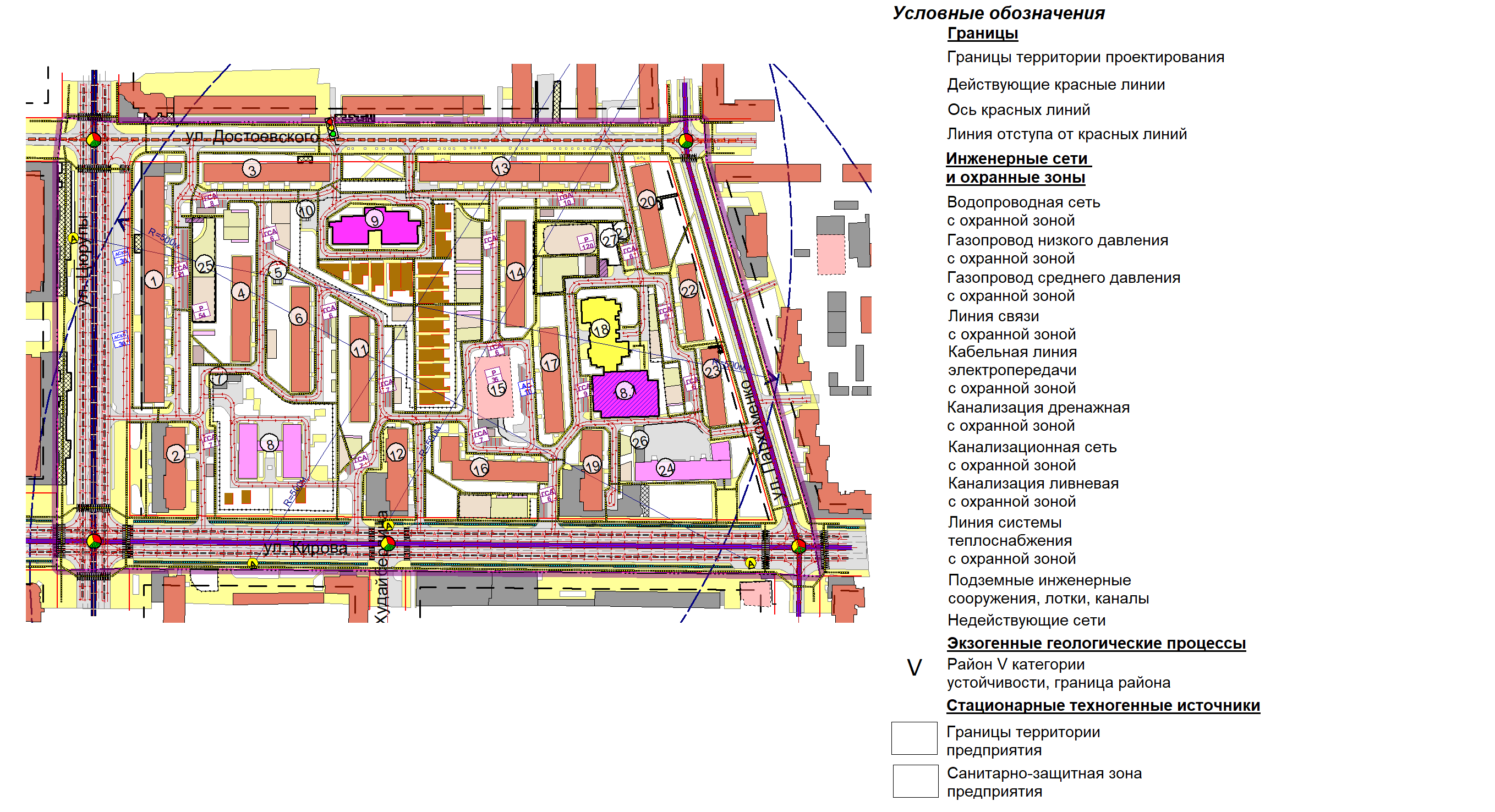 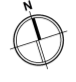 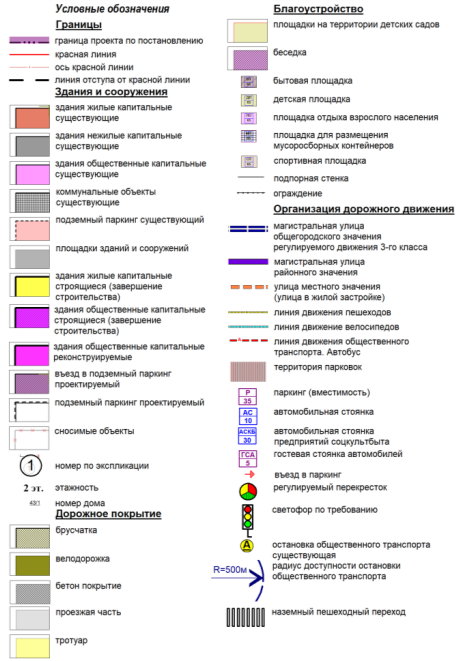 Ул. Х
10
Схема обслуживания населения
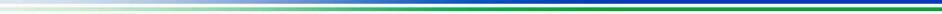 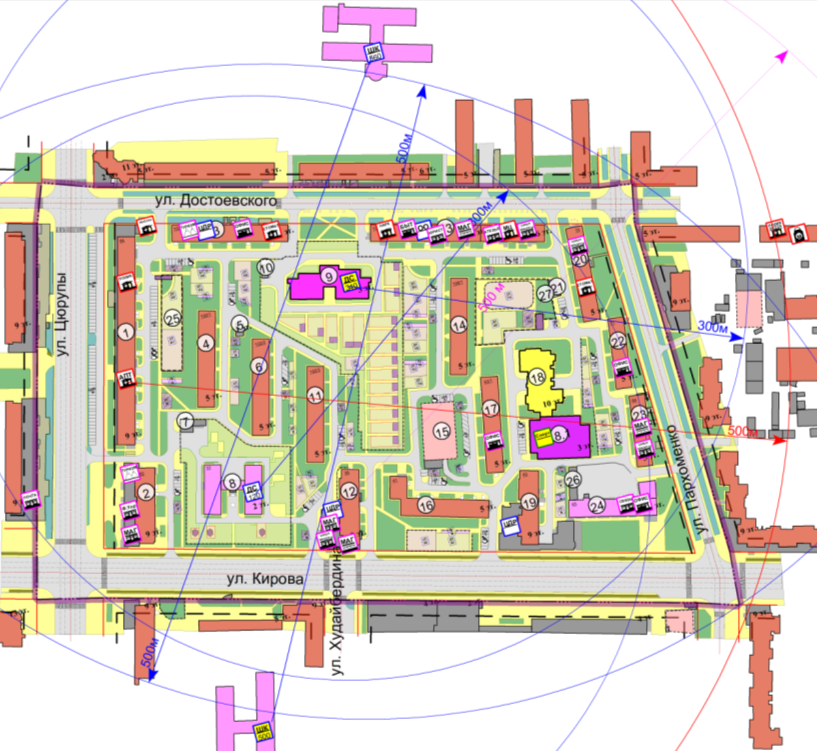 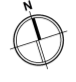 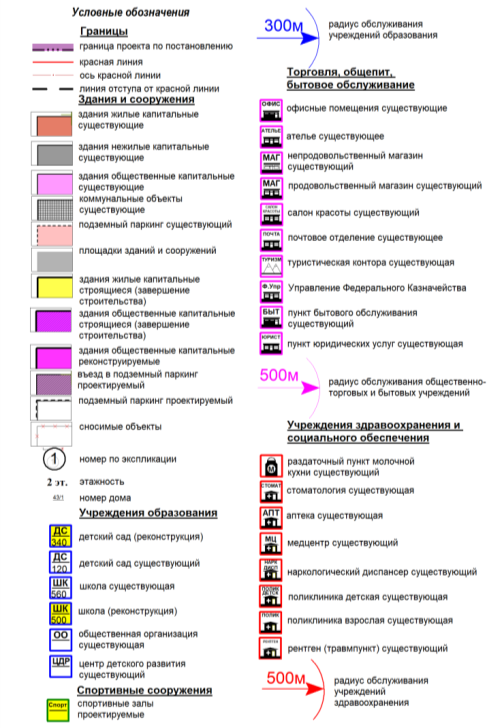 11
Технико-экономические показатели
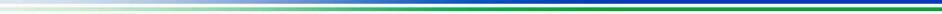 12
Разбивочный план межевания
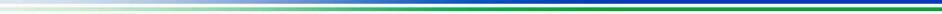 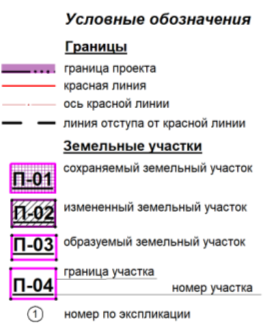 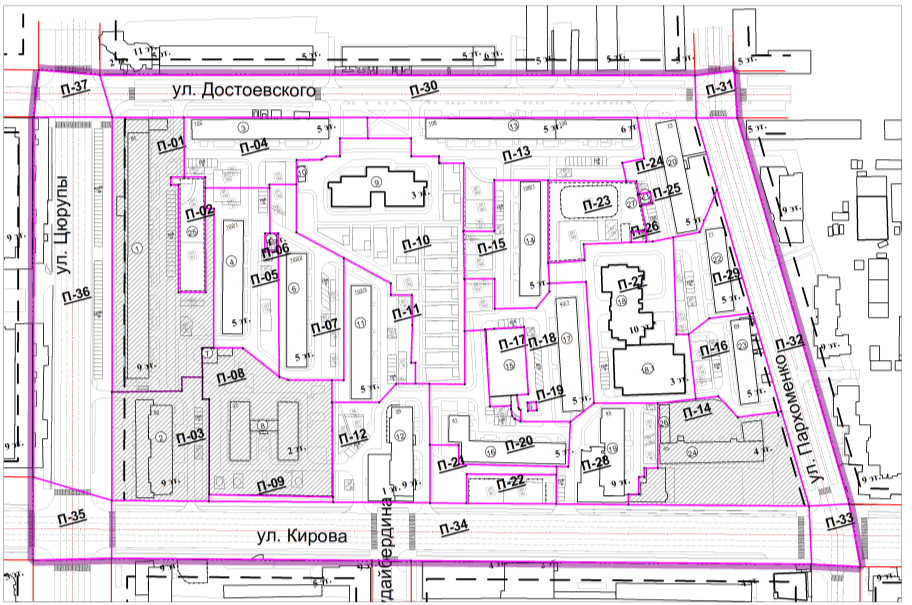 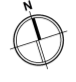 Ул. Ху
13
Ведомость земельных участков
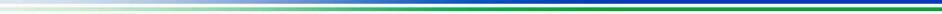 14
План границ публичных сервитутов
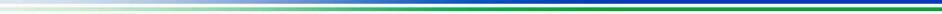 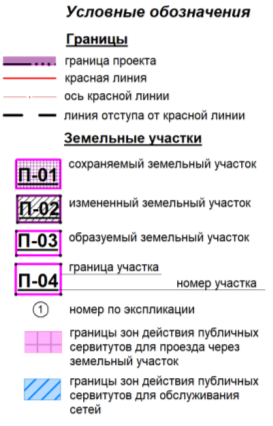 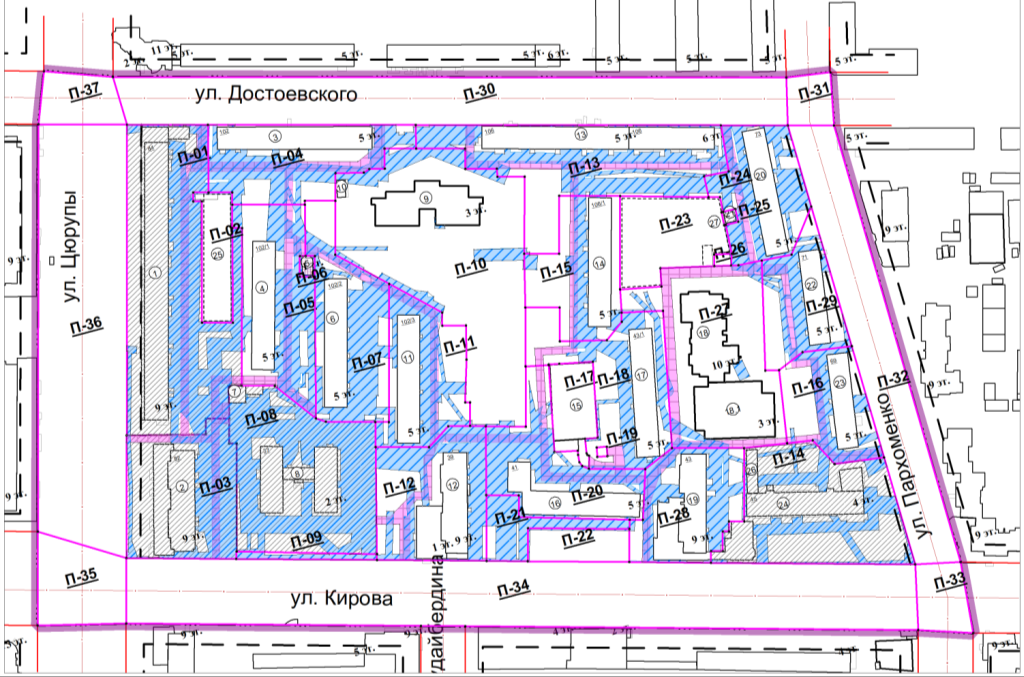 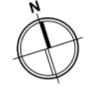 Ул. Ху
15
План границ земельных участков с оценкой изъятия земель
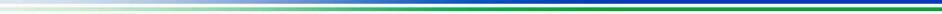 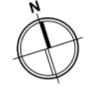 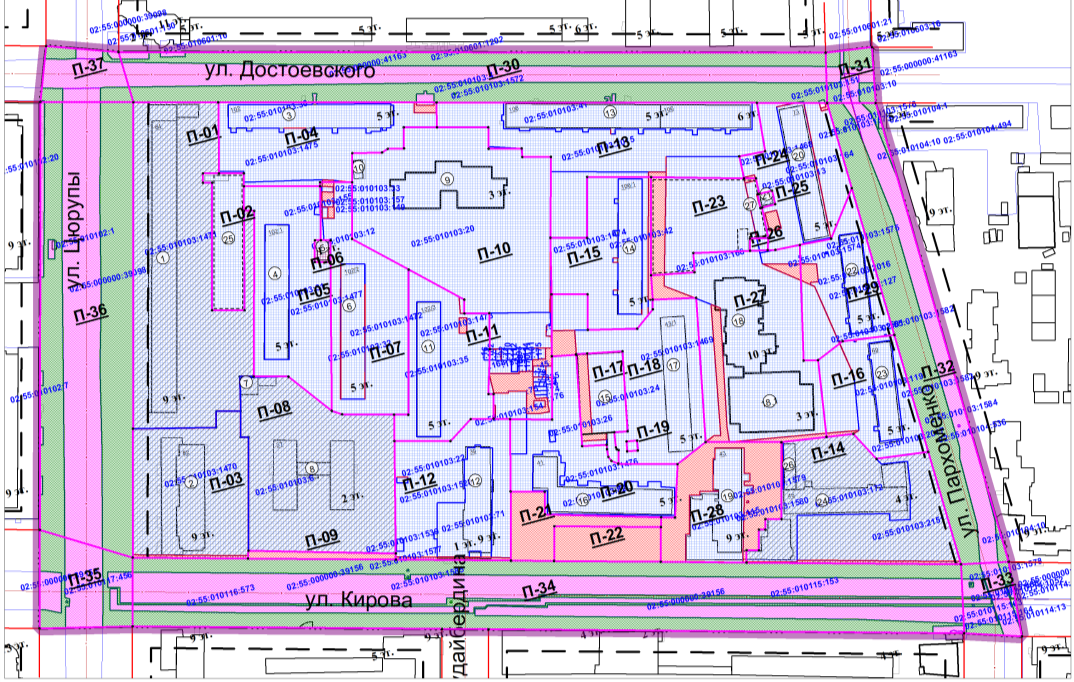 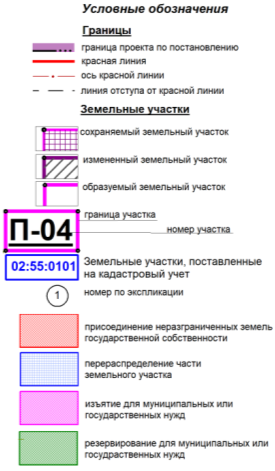 Ул. Худ
16
Технико-экономические показатели
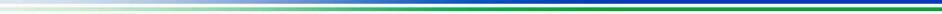 17
Территориальные зоны (существующие)
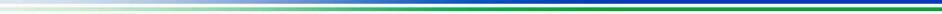 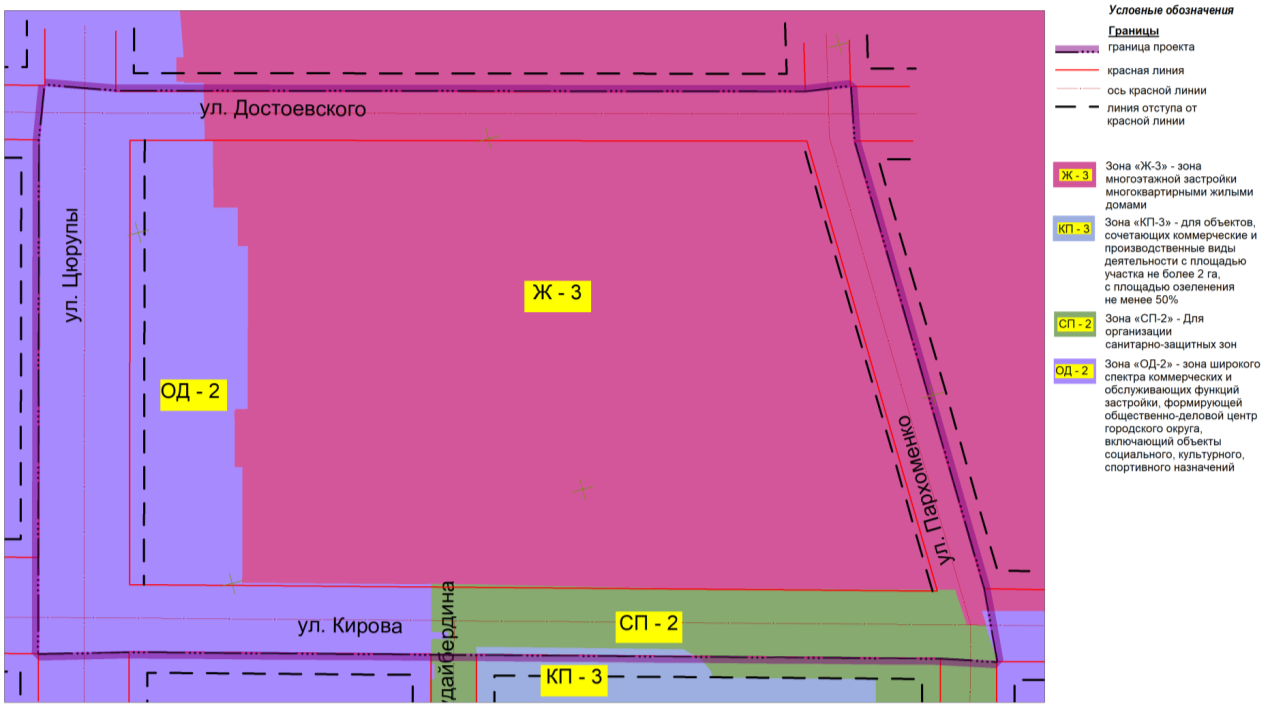 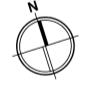 18
Территориальные зоны (предложение по изменению)
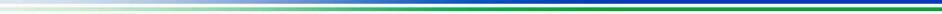 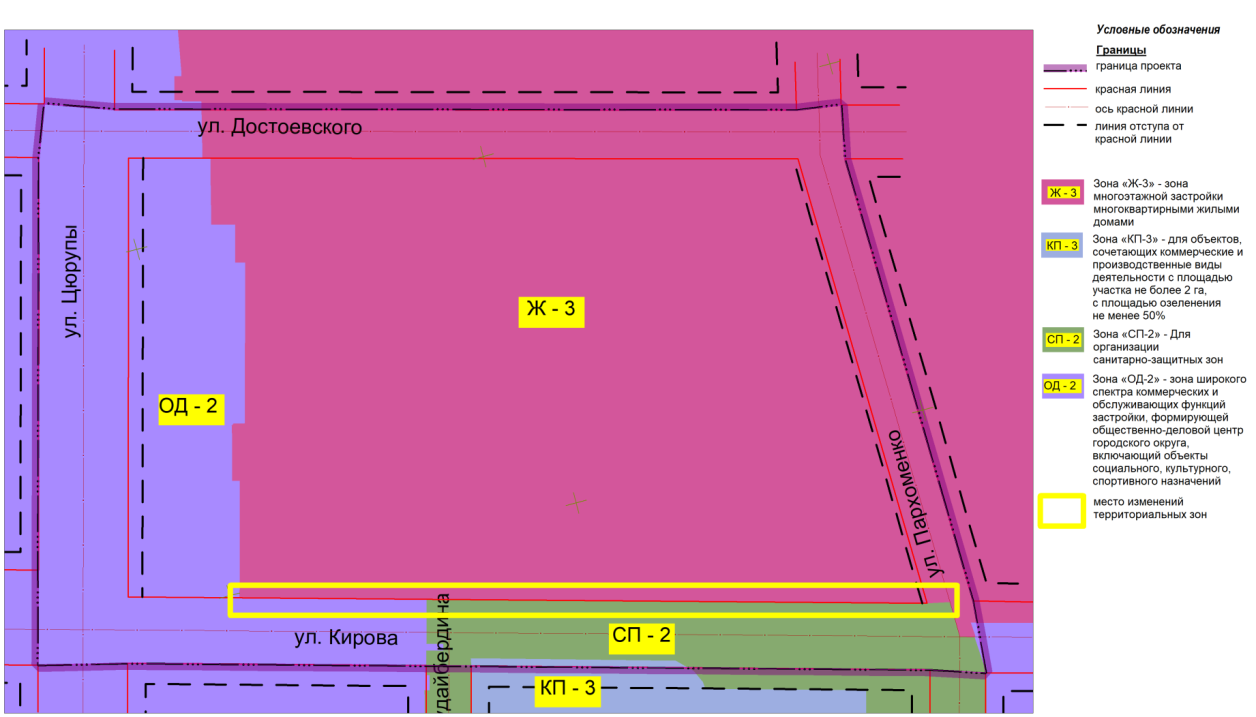 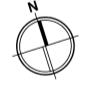 19